일본 중세
22201983 이예령
22201925 김미주
22202063 김나윤
22202047 김희승
무로마치 시대
22201925 김미주
목차
01
02
03
04
무로마치 막부란?
아시카가 요시미쓰란?
무로마치의 동산문화
멸망한 이유
01
무로마치 막부란?
무로마치 막부란?
무로마치 막부 초대 쇼군
-아시카가 사다우지
1336년부터 16세기 후반까지를 무로마치 막부시대라 합니다. 
여기에는 남북조 시대와 전란의 전국시대 100년이 포함되어 있다. 아시카가 쇼군의 저택이 교토의 무로마치에 있었기 때문에 이름을 따서 부른 것입니다.
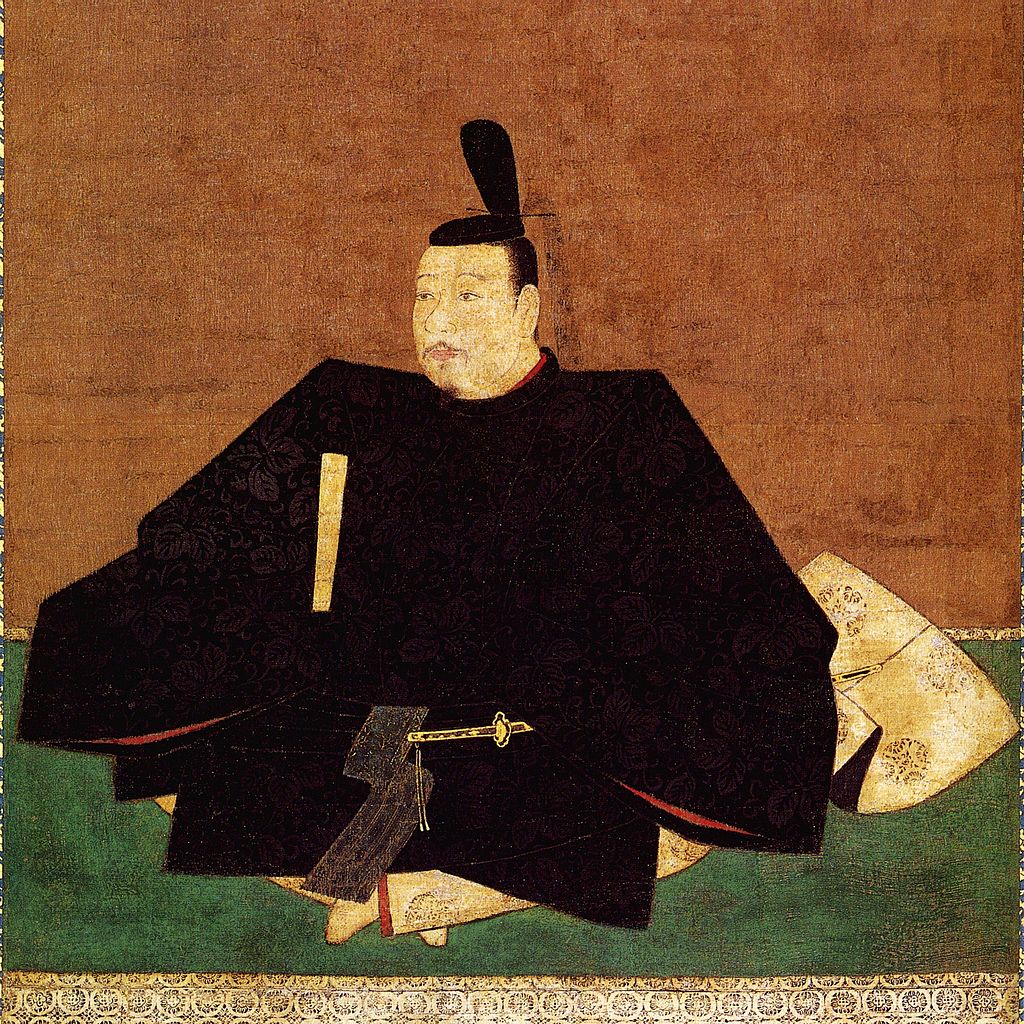 02
아시카가 요시미쓰란?
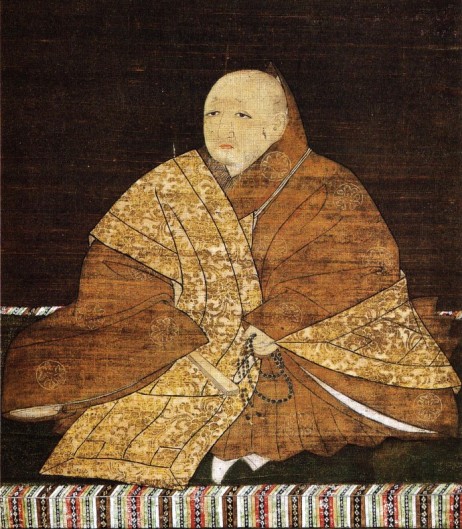 아시카가 요시미쓰란?
1358년 요시미쓰는 무로마치 막부의 2대 쇼군 아시카가 요시아키라와 측실 기노 요시코 사이에서 태어났습니다. 그는 1368년 만 10세의 나이로 쇼군직을 승계하였습니다.
남북조 시대를
종식시킨 3대 쇼군
아시카가 요시미쓰
(足利義満) 대에
이르러 명(明)과
국교를 회복하이
성행하면서 무로마치
문화를 이룩하였습니다.
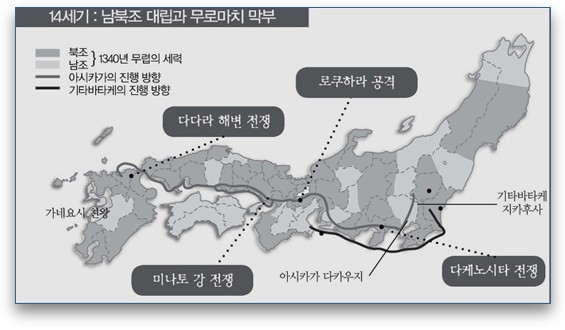 03
무로마치의 동산문화
무로마치의 동산문화
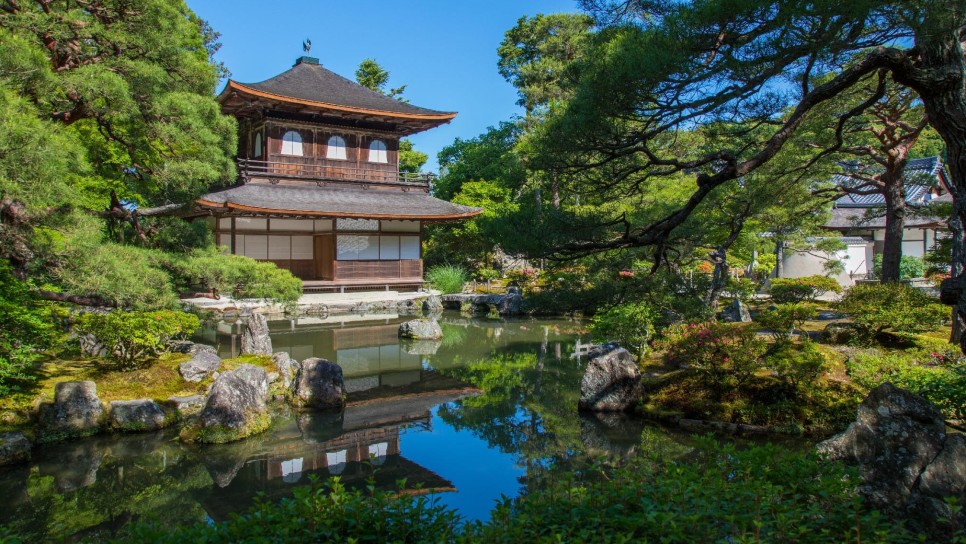 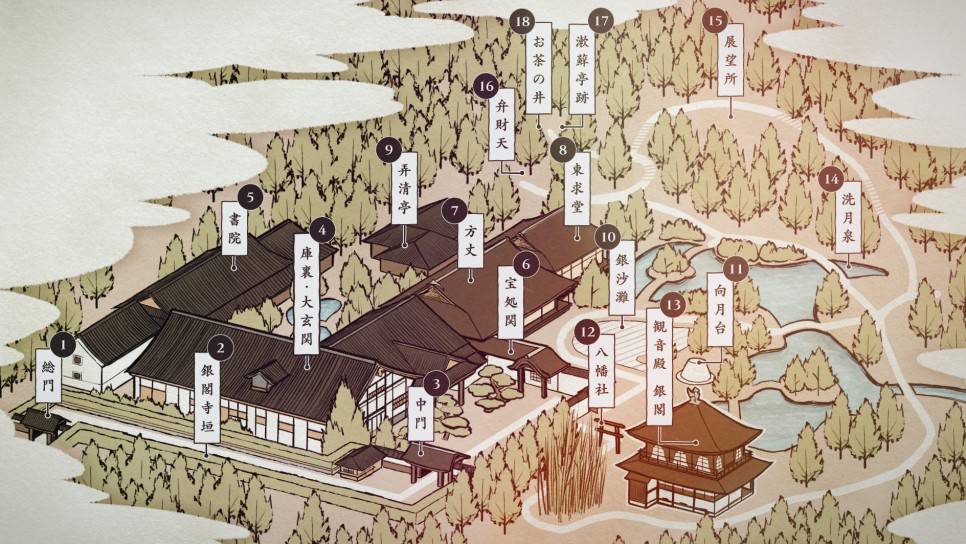 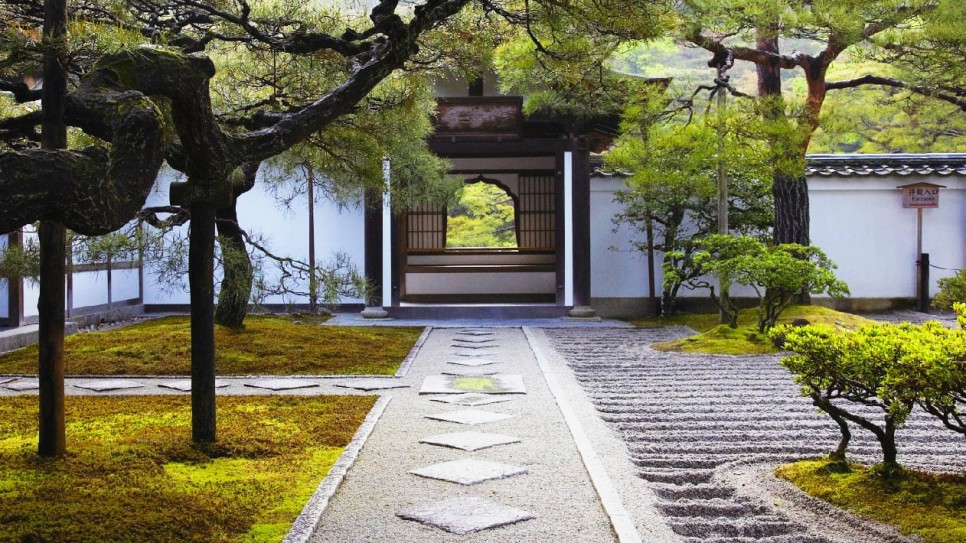 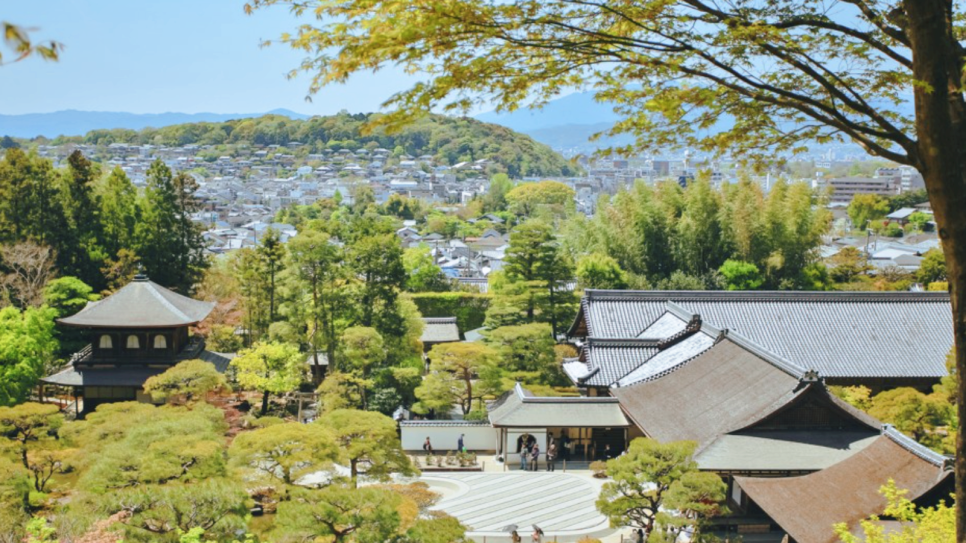 04
멸망한 이유
멸망한 이유
Thanks!
일본 중세
센고쿠 시대
22202063 김나윤
목차
02
04
01
03
인물
멸망
등장
센고쿠 시대
01
센고쿠시대의 등장
센고쿠 시대의 등장
무로마치 막부, 아시카가 요시미쓰 사망 이후 슈고가 영주화하여 성장한 슈고 다이묘들이 차기 쇼군 계승 후보들을 앞세워 암투를 벌이며 막부의 체제는 크게 흔들림

결국 1467년에 발발한 오닌의 난과 더불어 일본은 각 지방의 다이묘들이 난립, 
센고쿠 시대로 돌입
02
센고쿠시대
센고쿠 시대
초반: 여전히 각 지역에서 유력자인 슈고 다이묘가 위세 떨침.
 그러나 곧 슈고 다이묘들 대신 미천한 신분이나 대중의 지지를 얻은 사람들도 
 슈고 다이묘들을 타도, 지역의 새로운 지배자로 부상.

센고쿠 다이묘라고 불린 이들은 오닌의 난 이후 5~60년 사이에 슈고 다이묘들을 거의 압도, 센고쿠 다이묘들이 각지에 할거하는 센고쿠 시대가 옴.
-> 고대 귀족은 몰락하여 막부의 권력 쇠퇴 

16세기 중엽 기독교와 총이 전해짐. 
기독교- 선교사들의 희생적인 포교로 침투
총- 센고쿠 다이묘의 전술·축성법 등에 결정적인 영향.
03
센고쿠시대 인물
센고쿠 시대 인물
우에스기 겐신
다케다 신겐
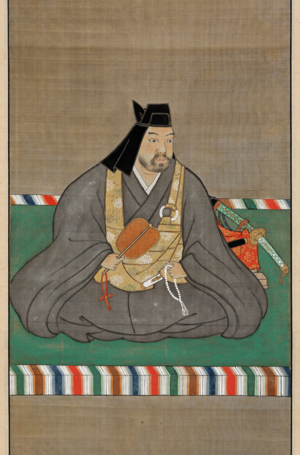 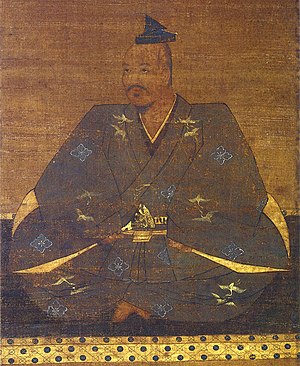 호조 우지야스
오다 노부히데
모리 모토나리
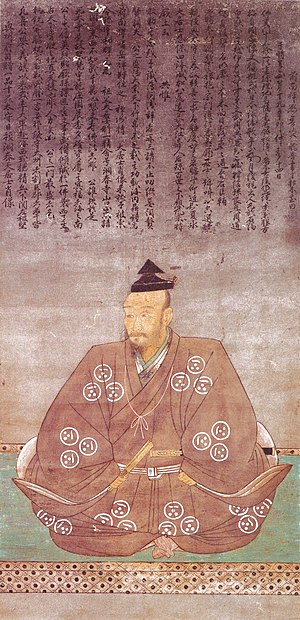 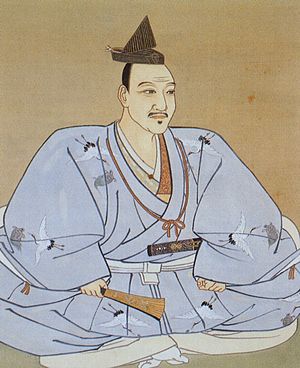 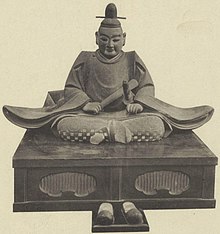 센고쿠 시대
16세기 후반부터 두각을 드러난 우에스기 겐신, 다케다 신겐, 호조 우지야스, 오다 노부히데, 모리 모토나리 등이 크게 세력을 불려 경쟁.
04
센고쿠시대의 멸망
센고쿠 시대의 멸망
오다 노부히데의 아들인 오다 노부나가와 그의 수하 도요토미 히데요시가 전국통일,
새로운 지배체제가 탄생함으로 센고쿠시대 멸망.
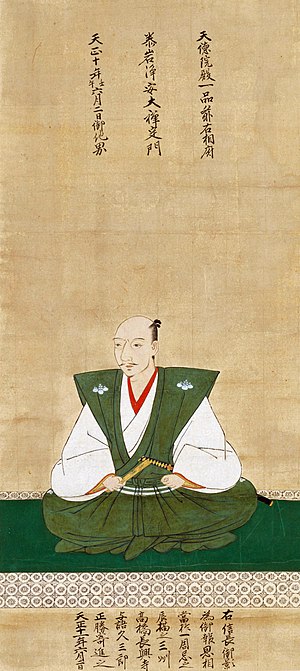 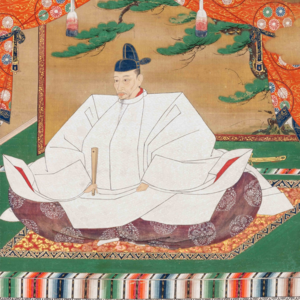 오다 노부가와                                        도요토미 히데요시
Thanks!
쇼쿠호 시대
22201983 이예령
목차
02
04
01
03
도요토미 히데요시
몰락
아즈치모모야마 
시대
오다 노부나가
01
아즈치모모야마 시대
아즈치모모야마 시대(安土桃山時代)
오다 노부나가와 도요토미 히데요시가 정권을 장악한 시대 (1568년~1603년)


1568년 오다 노부나가가 아시카가 요시아키를 받들어 교토에 입성
      1590년 도요토미 히데요시가 일본을 통일
      1592년 임진왜란 후
      1598년 사망까지 또는 1603년 에도 막부 설립 까지를 가리킨다.


후시미성의 별칭인 모모야마성에서 유래한 이름
도요토미 가문이 일본 전국을 지배한 시기를 모모야마 시대라고 부름



하지만 근래 오다노부나가와 도요토미 히데요시 이름 앞글자를 따서 쇼쿠호 시대라고 부름, 이 세력은 쇼쿠호 정권.쇼쿠호 막부라고 지칭하기도 함
02
오다 노부나가
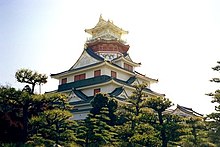 오다 노부나가
정권의 확립

센고쿠 다이묘 중 오다노부나가의 세력이 점차 강대하게 되었고, 아시카가 요시아키를 받아들어 교토에 상경 
                  > 노부나가에 의한 정권의 운영이 시작

1573년(겐키 4년)에 아시카가 요시아키를 교토로 추방 
                  > 무로마치 막부 붕괴 , 오다 정권이 확립

노부나가는 세력을 확대해 일본 중앙부를 제압 

                  > 하지만 일본 통일을 앞두고 (덴쇼 10년)1582년의 혼노지의                  변으로 사망
03
도요토미 히데요시
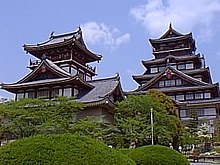 도요토미 히데요시
도요토미 히데요시의 치세

오다 노부나가의 살해 후,
도요토미 히데요시는 오사카를 중심으로 도호쿠와 규슈에 이르는 지역을 평정 , 천하통일을 완수
중세적 지배체계.지배세력을 배제.억제하는데 노력, 태합검지를 통하여 기존의 토지제도인 장원.공령제를 없앴다.
                  >정치와 경제 안정, 모모야마 문화가 꽃을 피움 
                  >신분제도를 재확립, 실권자인 간바쿠에 오르게 됨.
04
몰락
도요토미 일가의 몰락
도요토미 일가의 몰락

도요토미 히데요시는 영토확장과 국내 불순세력의 무력 소모를 위해
임진왜란을 일으키지만, 전쟁기간 중 생을 마감, 일본군은 조선에서 철퇴당하였다.

도요토미 정권내의 실권은 도쿠가와 이에야스가 장악
이시다 미쓰나리를 중심으로 한 반이에야스 세력과 이에야스 세력간의 세키가하라 전투가 벌어짐.
 >전투에서 도쿠가와 이에야스는 승리하였고, 도요토미 가문은 점차 쇠퇴하였다.
  1614년 오사카 성마저 함락당하자 도요토미 일가는 완전히 몰락하였다.
Thanks!
01
가마쿠라 막부
22202047 김희승
가마쿠라 막부
→
11세기 이후 일본
중앙집권적 국가 체제
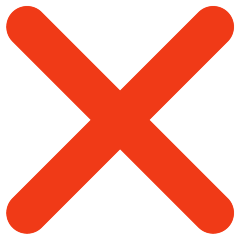 주민의 생명, 재산 보호할 만큼 막강
=>
주민 스스로 사회질서 유지
가마쿠라 막부
헤이안 시대 후반
지방에서 부농들이 개간한 농지 지키려고 하였다.
=>
무사계층 생성
지방 호족들의 위해 움직였지만
실력
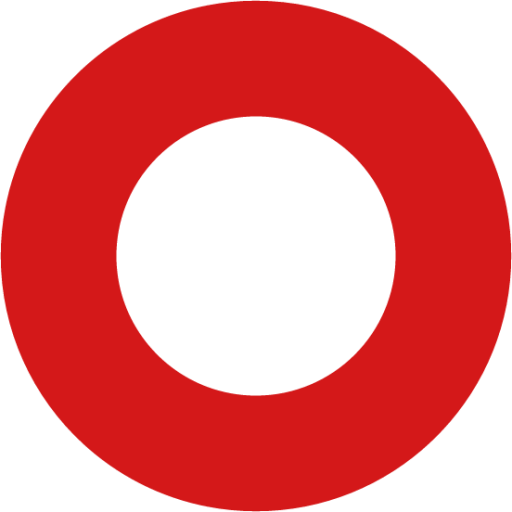 일본 황실에서 강한 세력을 형성
가마쿠라 막부
11세기 후반 – 무사성장과 더불어
후지와라씨와 고산조 천황이 장원 정리
– 시라카와 천황은 인세이를 통해 빠른 개혁을 원하였다.
1086년
상황측, 천황측 권력 대결
가마쿠라 막부
한 세기에 달하는 기간 동안 암투 계속
절대적 세력으로 성장한 무사계층
왕실, 귀족
미나모토 씨와 다이라 씨
=>
내란
호겐의난, 헤이지의 난
가마쿠라 막부
→
미나모토 씨를 거의 전멸
다이라 씨의 다이라노 기요모리
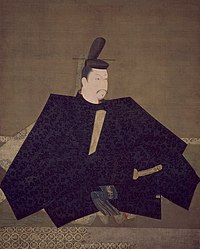 =>
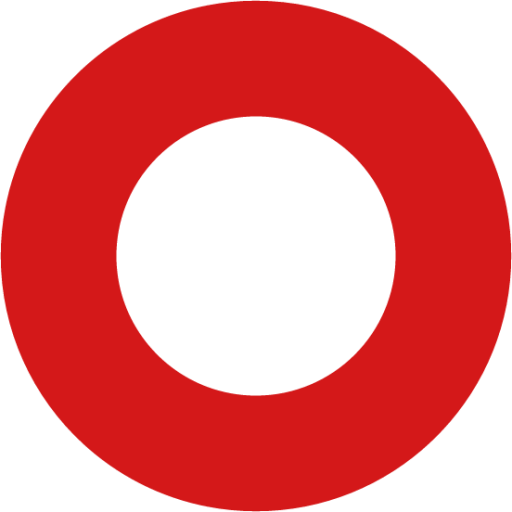 권력
But
오래못가 병사
남은 다이라 씨
미나모토 씨의 후손인 미나모토노 요리토모에 의해 궤멸
<미나모토노 요리토모>
가마쿠라 막부
다이라 씨 섬멸
미나모토노 요리토모
→
→
권력
12세기 말 가마쿠라에 무사 계층이 정치
막부 체제
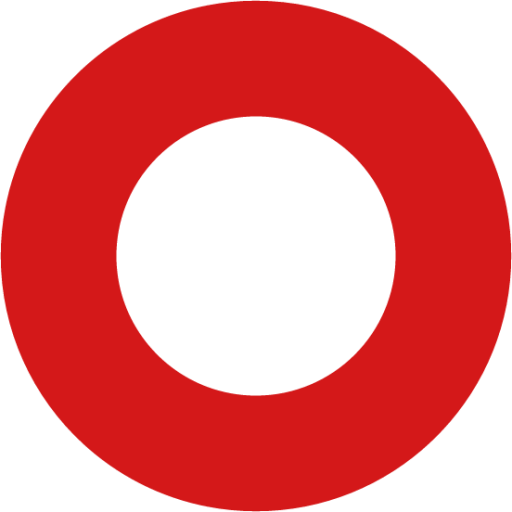 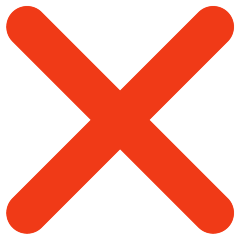 요리토모 사후 자손들의 대
But
호조씨의 싯켄 정치
원 세조 쿠빌라이 일본 정벌 막아,
크게 고양
→
But
포상 문제 체제로 요동
지방 무사 파악 실패
지지 기반 상실
위기
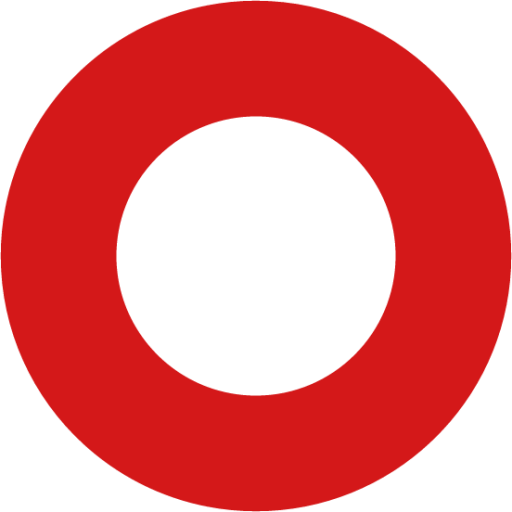 가마쿠라 막부
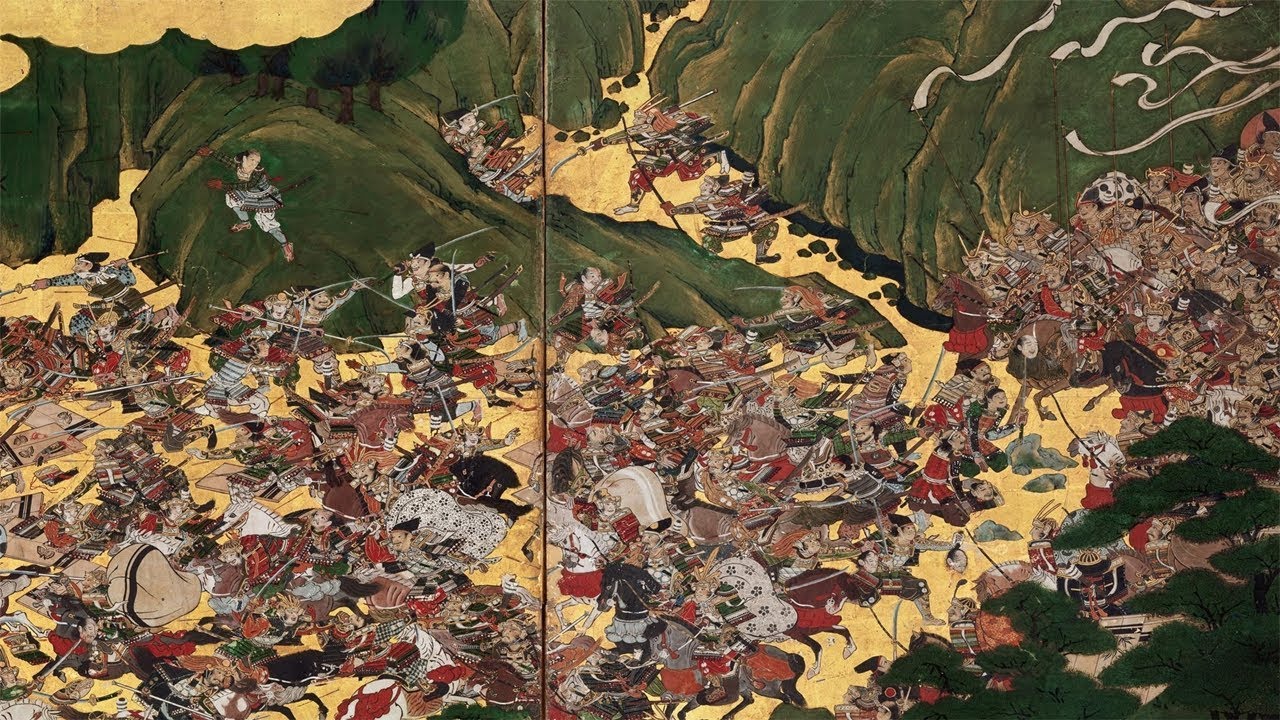 고다이고 천황은 미나모토노 씨의 후손이라고 주장
1333년
싯켄 정부를 배신한 아시카가 다카우지
가마쿠라 막부 멸망
가마쿠라 막부
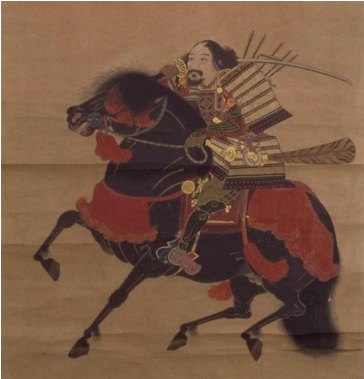 고다이고 천황 전제 정치에 불만을 품은 아시카가 다카우지
1336년 7월 고다이고 천황 몰아내고 고묘 천황 앞세워
고다이고 천황의 요시노 정부와 맞서게 된다.
=>
남북조 시대
남조의 천황이 북조의 천황에 양위하는 형식으로 흡수
                                 57년간 지속
<아시카가 다카우지>
가마쿠라 막부
아시카가 다카우지 - 고묘 천황으로부터 세이타이 쇼군 직위 하사
14기 중엽 겐무 식목 17조 제정
교토 교외의 무로마치에 쇼군의 저택을 두었다.
무로마치 막부 시작
Thanks!